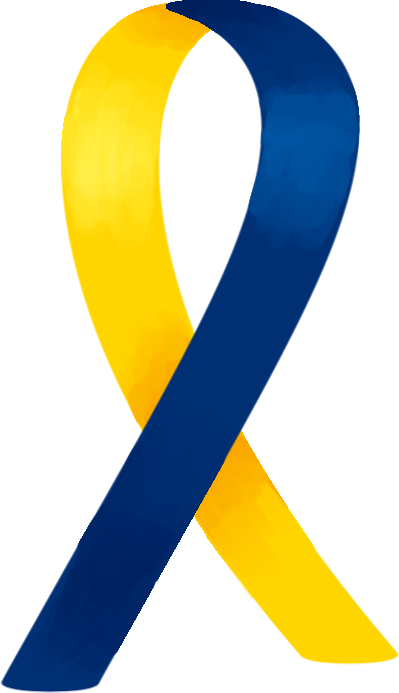 Down Syndrome & COVID-19
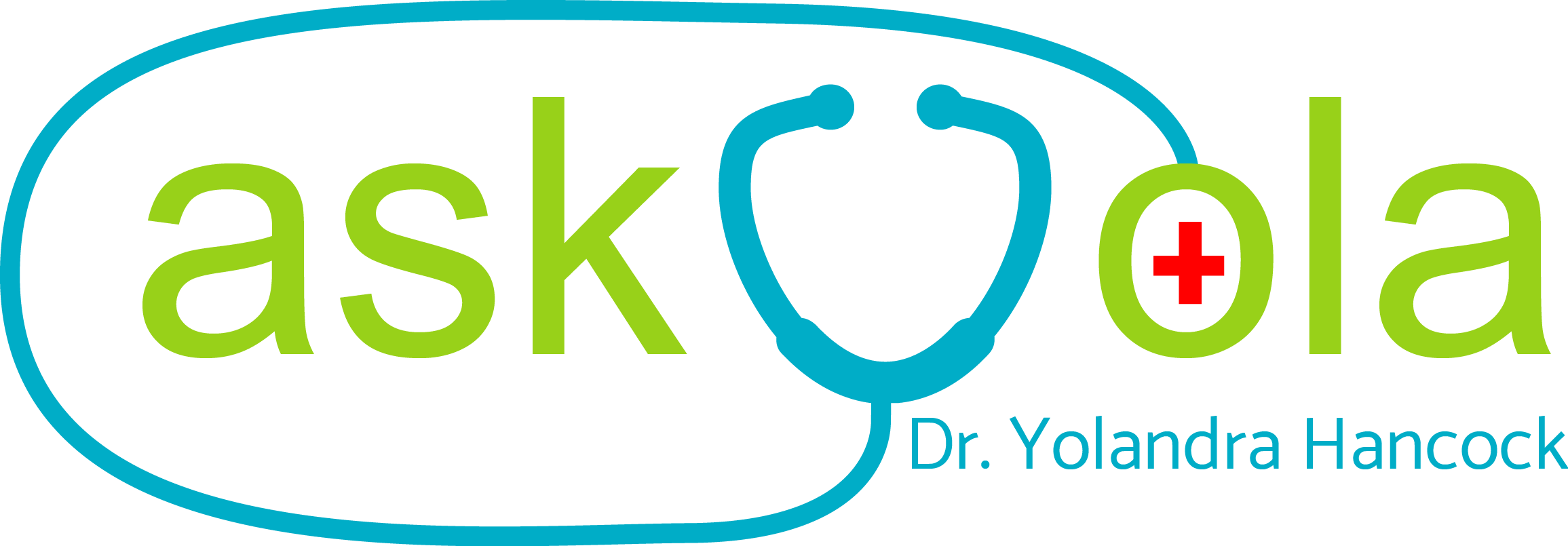 Dr. Yolandra Hancock, MD,MPH
Objectives
Evaluate the numbers
Explore COVID-19 disparities among children
Examine the impact of COVID on children/adults with Down Syndrome
Investigate the risk factors for children/adults with Down Syndrome
Identify next steps to protect our children
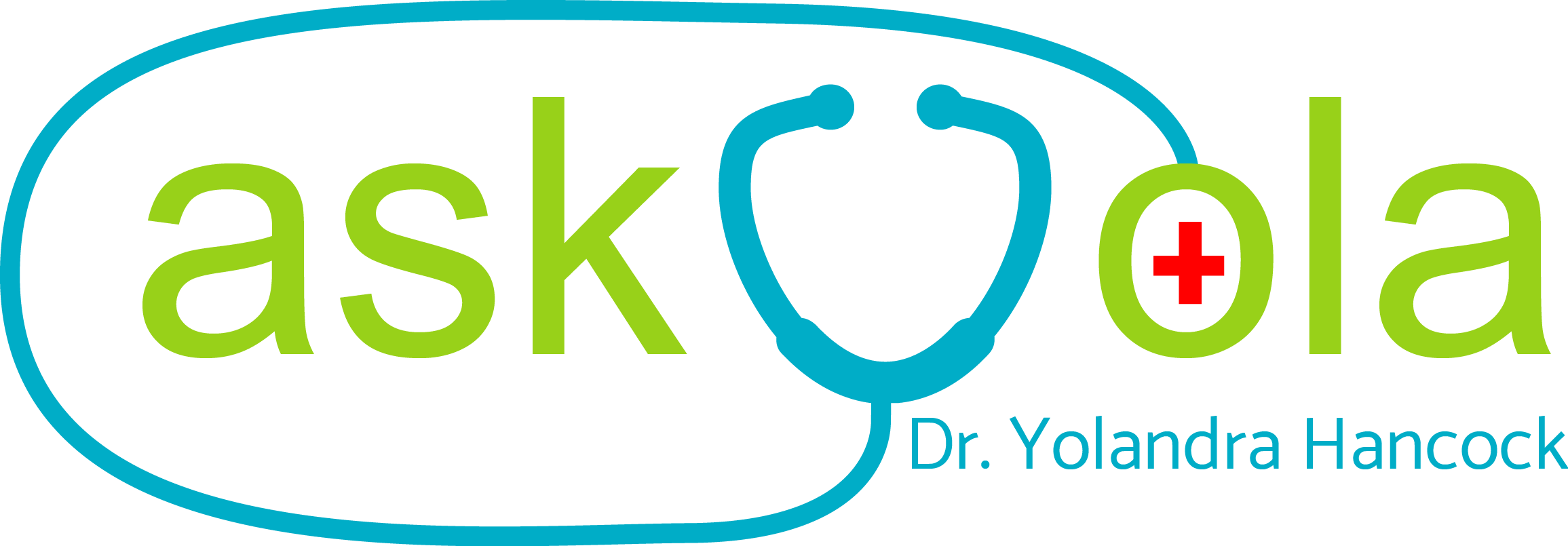 COVID-19 Numbers
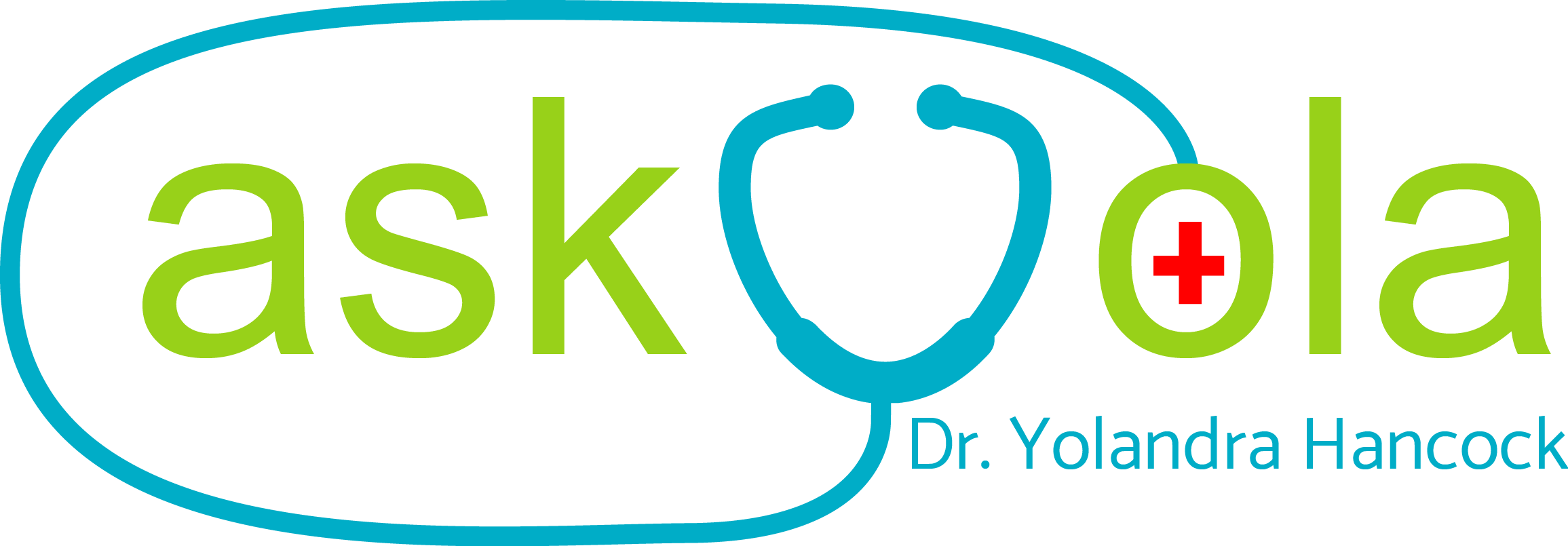 The Numbers
Cases:
Over 3 million children having tested positive for COVID-19
Children make up about 13% of the coronavirus cases in the US 
70,640 new child COVID-19 cases were reported in the past week 
Observed a decline in terms of rates of new cases since mid-January
Over two weeks, there was a 4% increase in the cumulated number of child COVID-19 cases
Between 240-270 children who have died from the coronavirus, which is around 0.2% of the deaths
Challenge is that not all states report age with COVID-related deaths
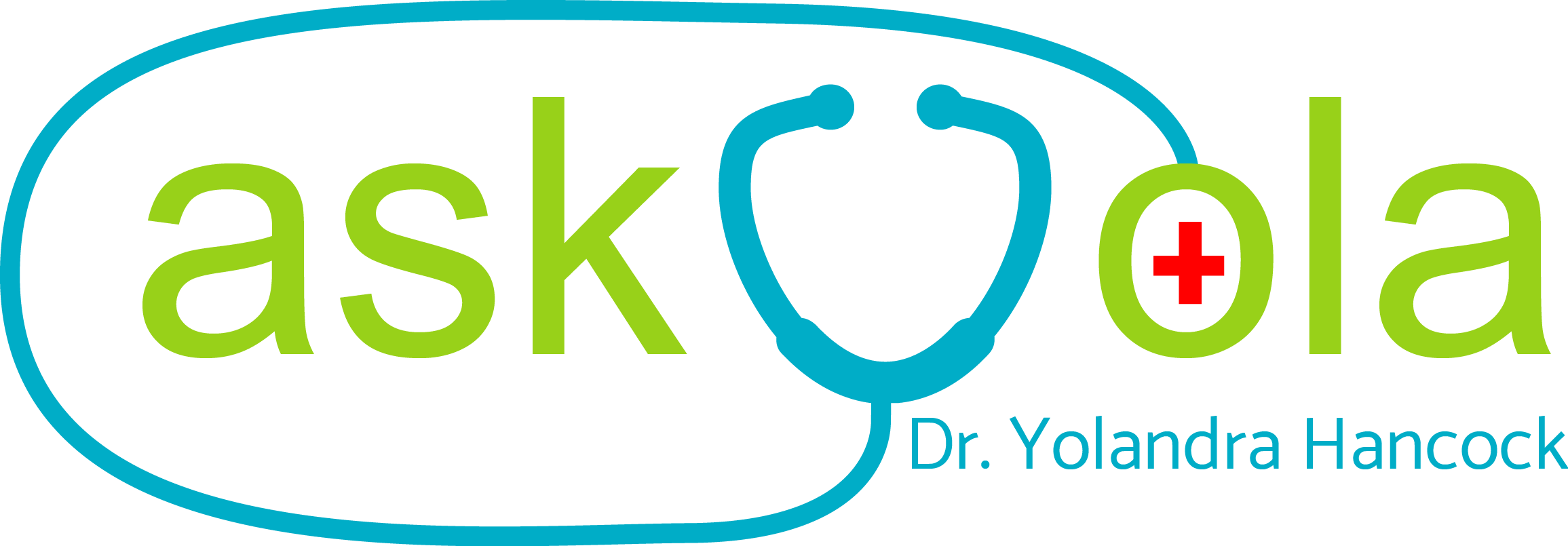 https://services.aap.org/en/pages/2019-novel-coronavirus-covid-19-infections/children-and-covid-19-state-level-data-report/
The Numbers
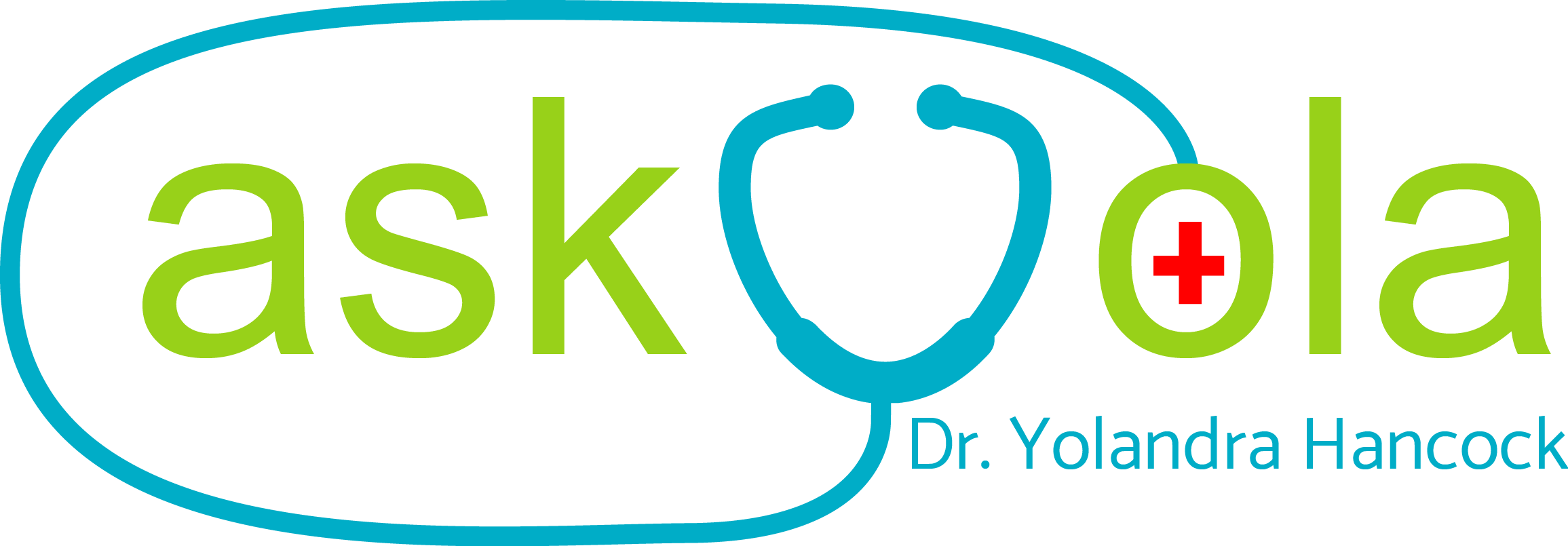 https://services.aap.org/en/pages/2019-novel-coronavirus-covid-19-infections/children-and-covid-19-state-level-data-report/
The Numbers
Deaths:
Between 240-270 children who have died from the coronavirus, which is around 0.2% of the deaths
10 states reported zero child deaths
In states reporting, 0.00%-0.04% of all child COVID-19 cases resulted in death
43 states report age distributions of reported COVID-19 cases
https://services.aap.org/en/pages/2019-novel-coronavirus-covid-19-infections/children-and-covid-19-state-level-data-report/
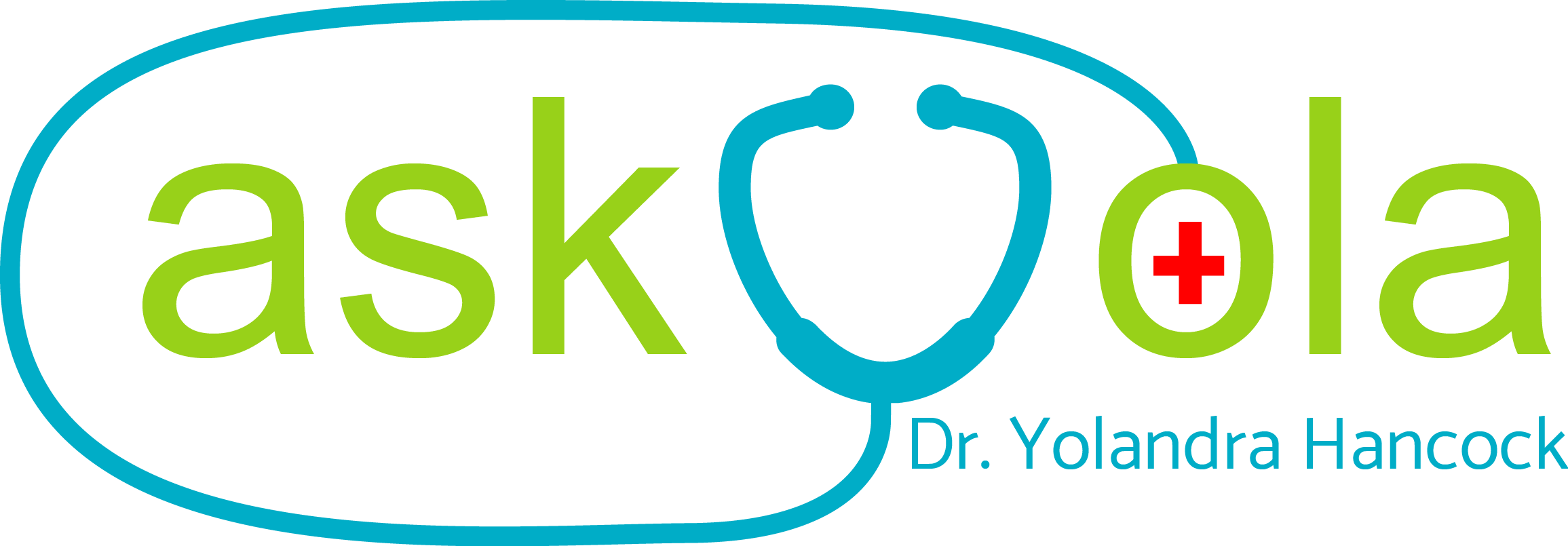 COVID Disparities
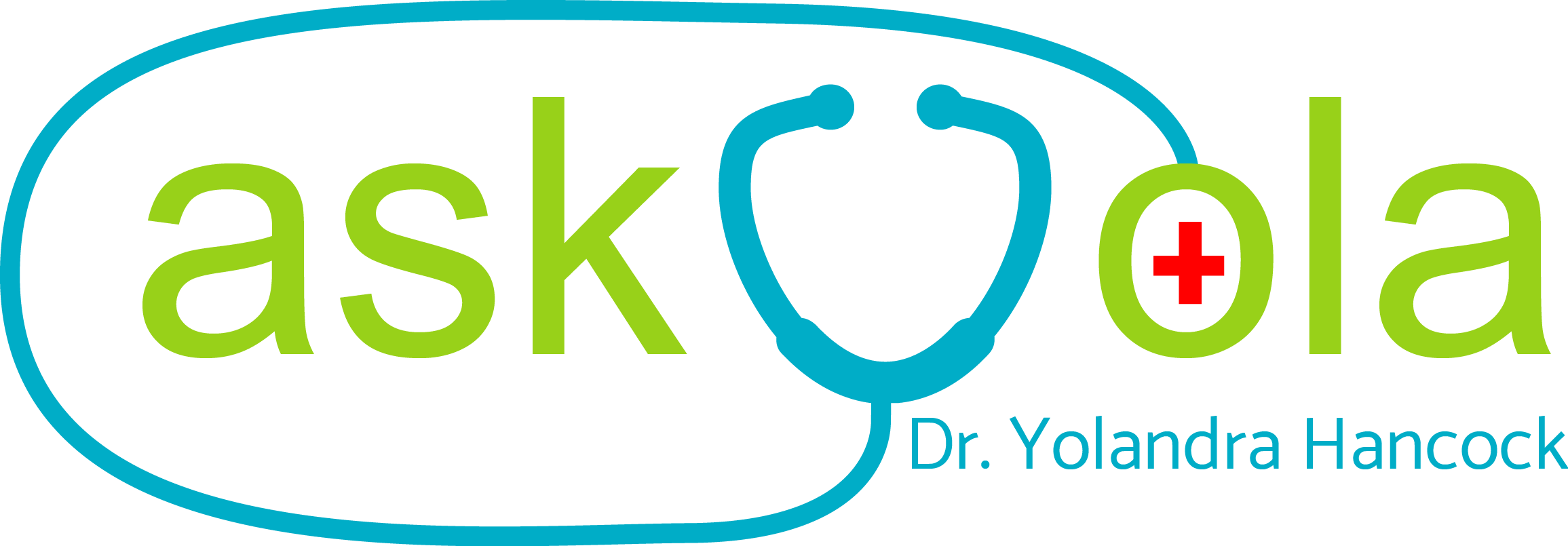 Disparities
A study conducted by Children’s demonstrated that over 75% of children with COVID-19 were black or brown
Over 80% of hospitalizations were among children of color
More than 70% of children with Multi-System Inflammatory Syndrome were black and brown children
More than 75% of the deaths were in children of color:  
45% were Hispanic
29% were Black
4% were Native American
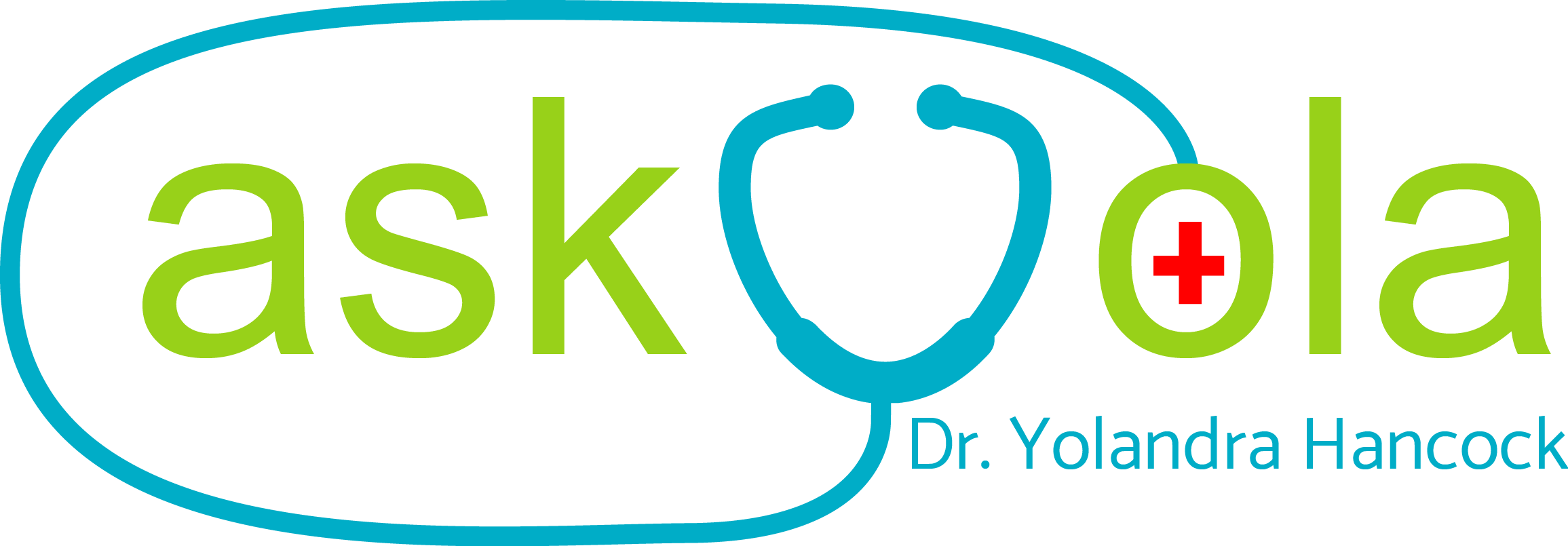 https://pediatrics.aappublications.org/content/146/4/e2020009951
Disparities
Economics
Lower socioeconomic status is linked to higher risk of infection and complications
Age
Children 10 and under, are both less likely to get infected when exposed and less likely to spread the disease when infected, and less likely to suffer severe illness
Health conditions:
Obesity
Diabetes
Sickle cell anemia
Chronic kidney disease
Chronic lung disease
Significant heart disease
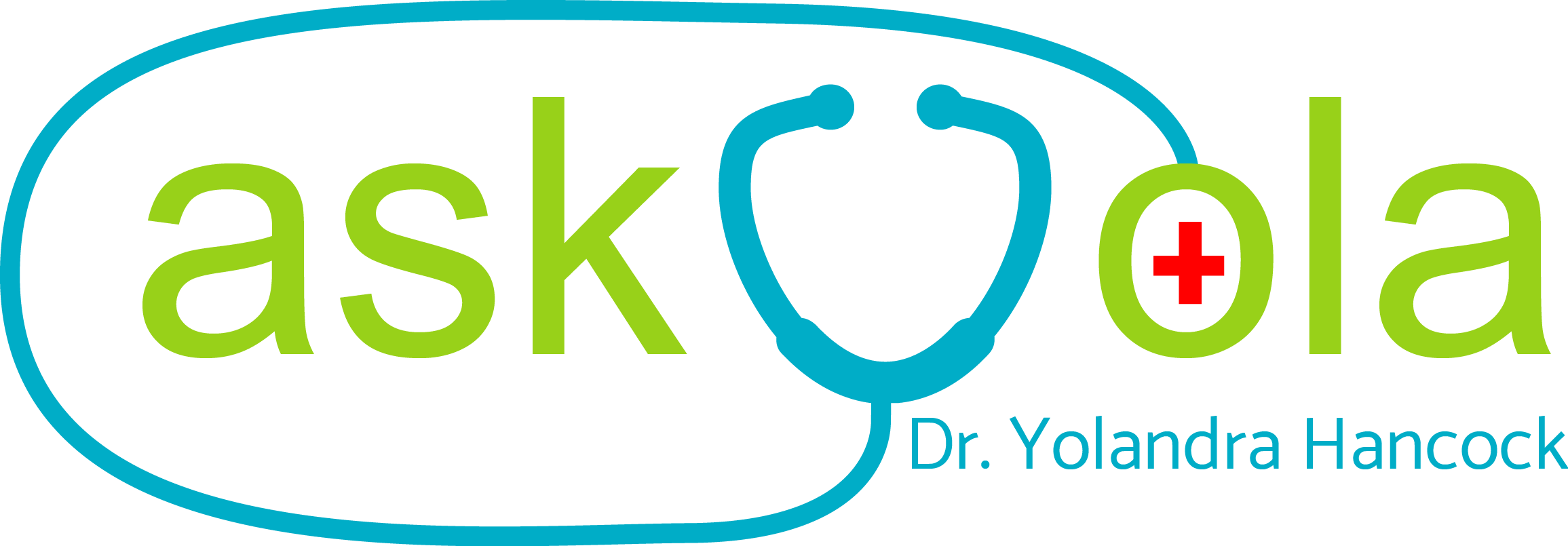 https://pediatrics.aappublications.org/content/146/4/e2020009951
Impact of COVID on Children with Down Syndrome
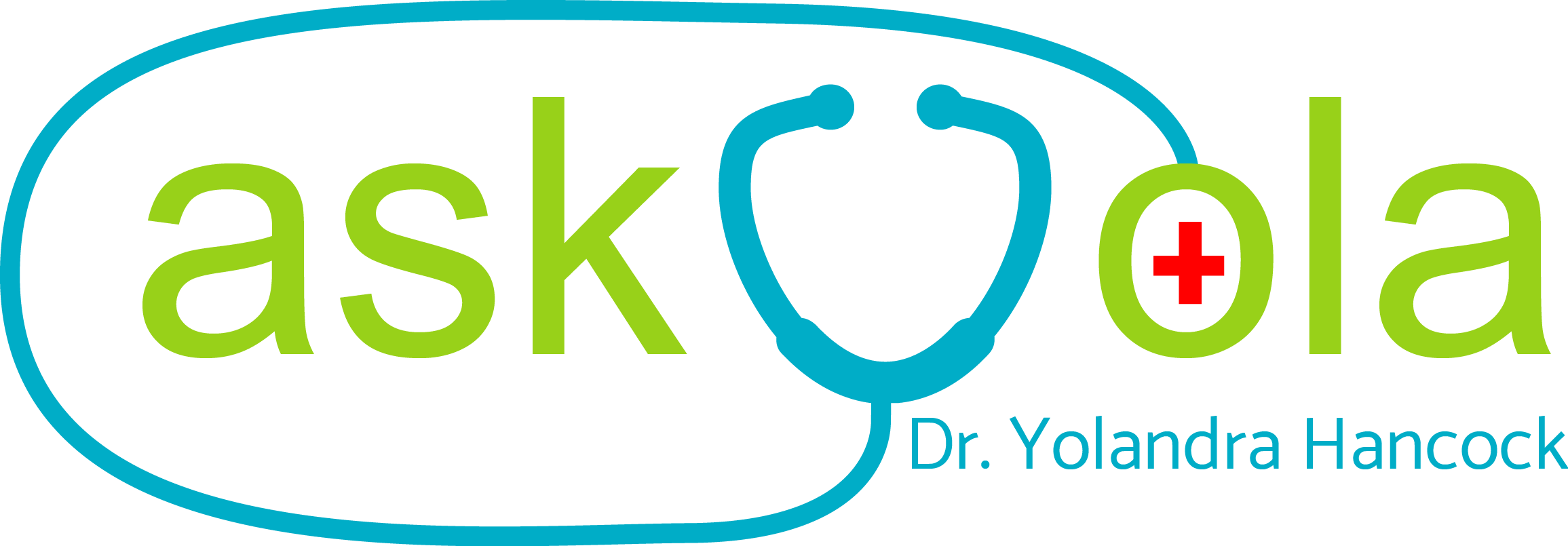 Health Impacts
People with Down syndrome get infected with the virus at the same rate
Some may be at greater risk of severe illness from COVID-19
People with Down syndrome who develop COVID-19 are
Four times more likely to be hospitalized
Between 3-10 times more likely to die from the disease (adult population in US versus UK)
Higher risk associated with health conditions linked to Down Syndrome, not the genetic condition itself
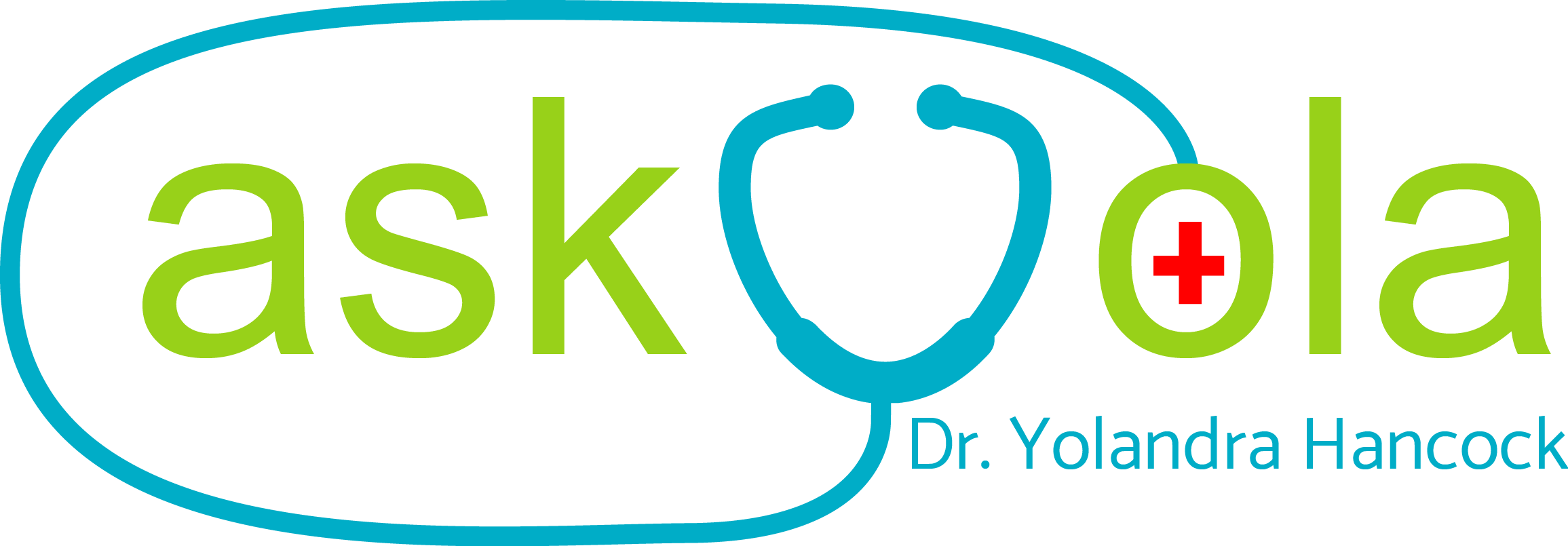 Health Impacts
Most common complications included:
Viral pneumonia (36%)
Acute respiratory distress syndrome (ARDS, 34%)
Secondary bacterial pneumonia (17%)
Septic shock (11%)
Down syndrome patients with coronavirus-related pneumonia were more likely to die of viral pneumonia
https://www.thelancet.com/journals/eclinm/article/PIIS2589-5370(21)00049-3/fulltext
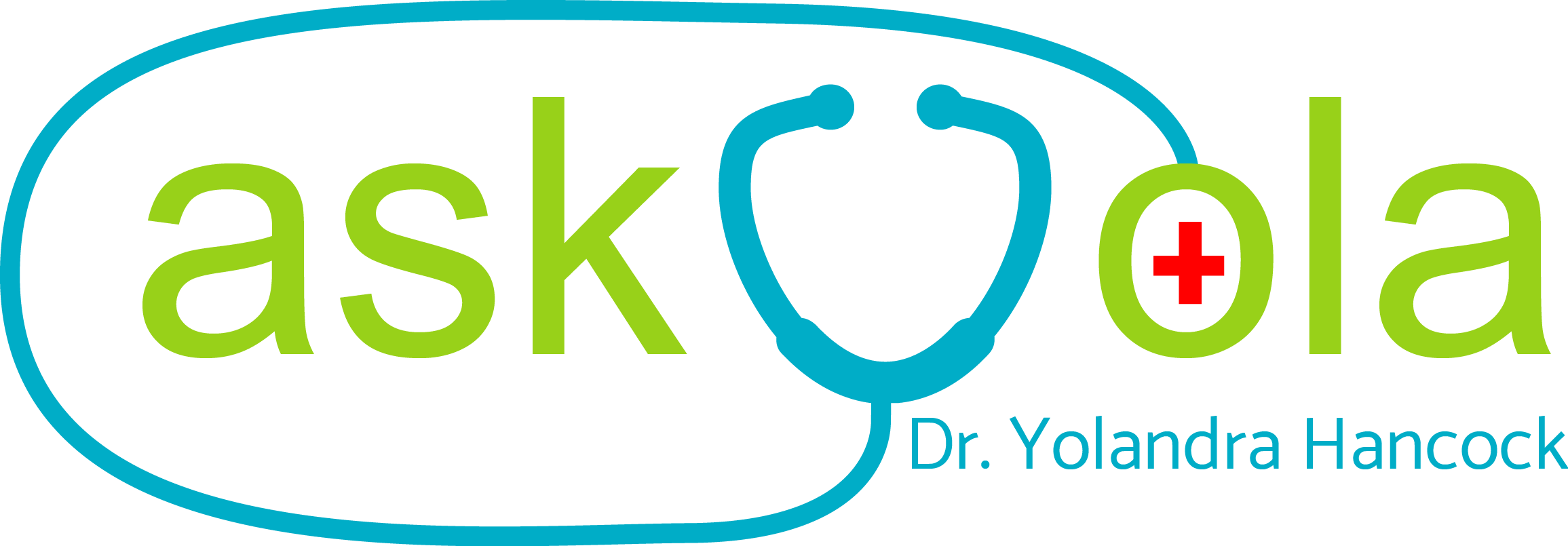 Health Impacts
Heart
Severe inflammatory response from COVID-19 infection can affect the heart
Heart defects that affect function, heart failure, or heart disease may be at higher
Congenital heart conditions which were fully repaired are not at increased risk
Lungs
Higher risk of respiratory infections like colds or flu
Those who have had frequent or severe respiratory conditions in the past may have more serious health consequences if they are exposed to COVID-19
Chronic respiratory problems or lung disease 
People with a history of previous serious respiratory conditions may be at especially high risk and should follow strict precautions 
People with asthma are at higher risk and should continue their treatments during this time
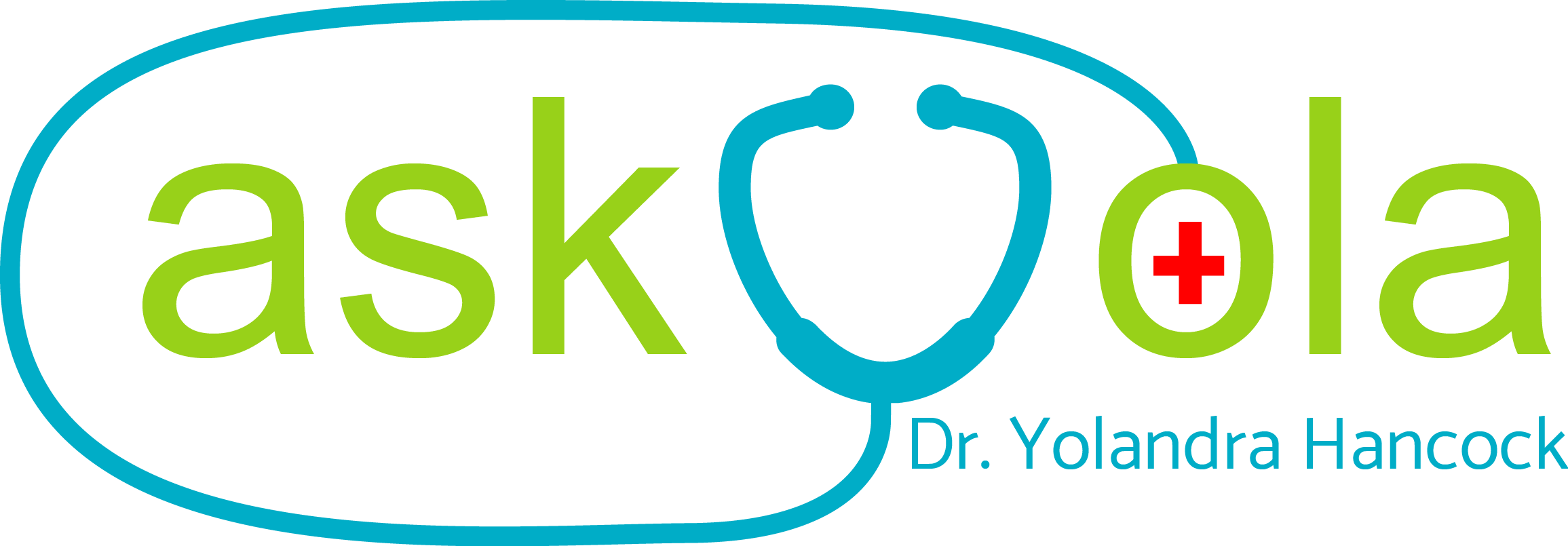 Health Impacts
Immune system dysfunction includes:
Lower numbers of B and T cells
Decreased T cell proliferation
Reduced specific antibody responses
Dysfunction impairs response to virus
Monitoring is needed to determine impact on response to vaccine
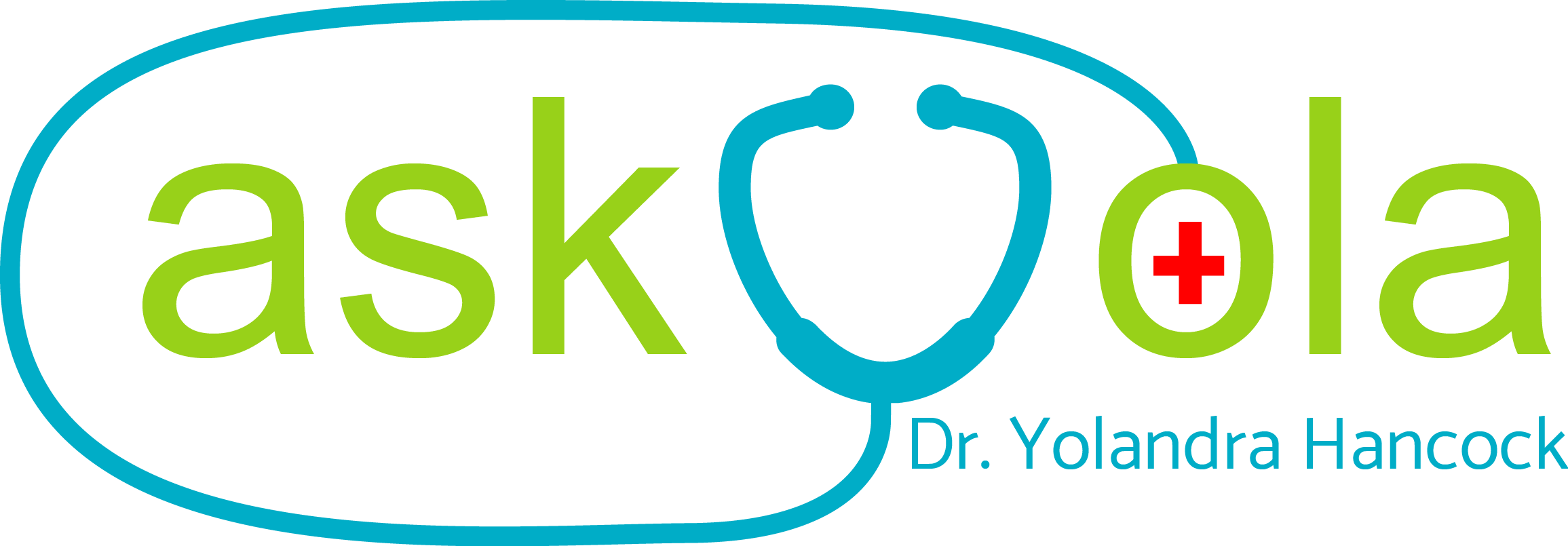 Collateral Damage
Psychosocial Impact
Loss of support of trained caregivers and community service providers 
Procedures to protect our little ones from infection may hinder them
Absence of this human contact
Suspension of classroom time disproportionately affects children with IDD
Qualified in-home surrogates may be difficult to mobilize
Access issues
Patients may not be able to verbalize their symptoms during telemedicine appointments
Physicians providing in-person care and use of PPE
Impacts on patient care for those who may have challenges with mask-wearing
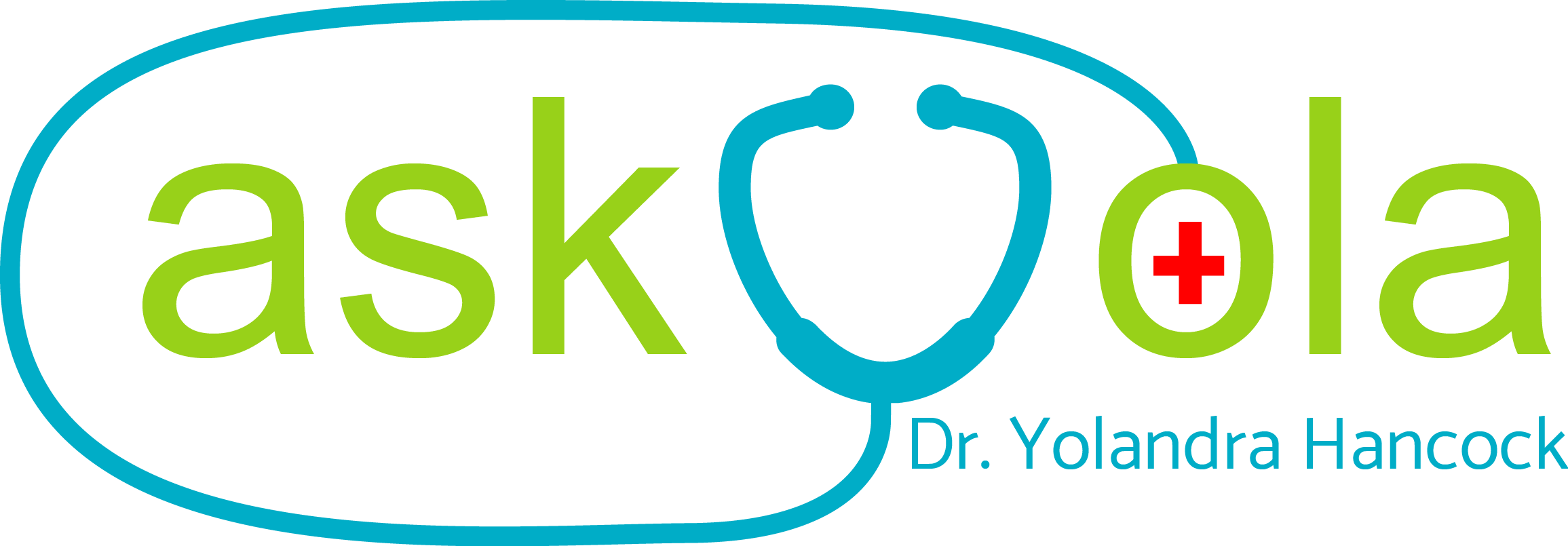 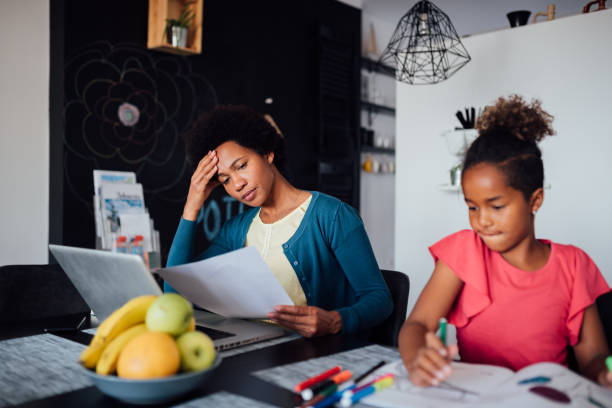 Collateral Damage
Mental health impact
More demands on parents as support services may be hard to assess
Allostatic load: 
Parents of children with special needs are experiencing this pandemic differently
Previous challenge of balancing multiple demands as a parent:
Educational needs
Health needs
Psychosocial needs
Navigating multiple systems
Job, relational, and other parenting responsibilities
Combine this baseline stress with the stressors associated with the pandemic
Balancing between the demands of work, providing basic care as a parent, and stepping in the roll as an educator, care provider, etc.
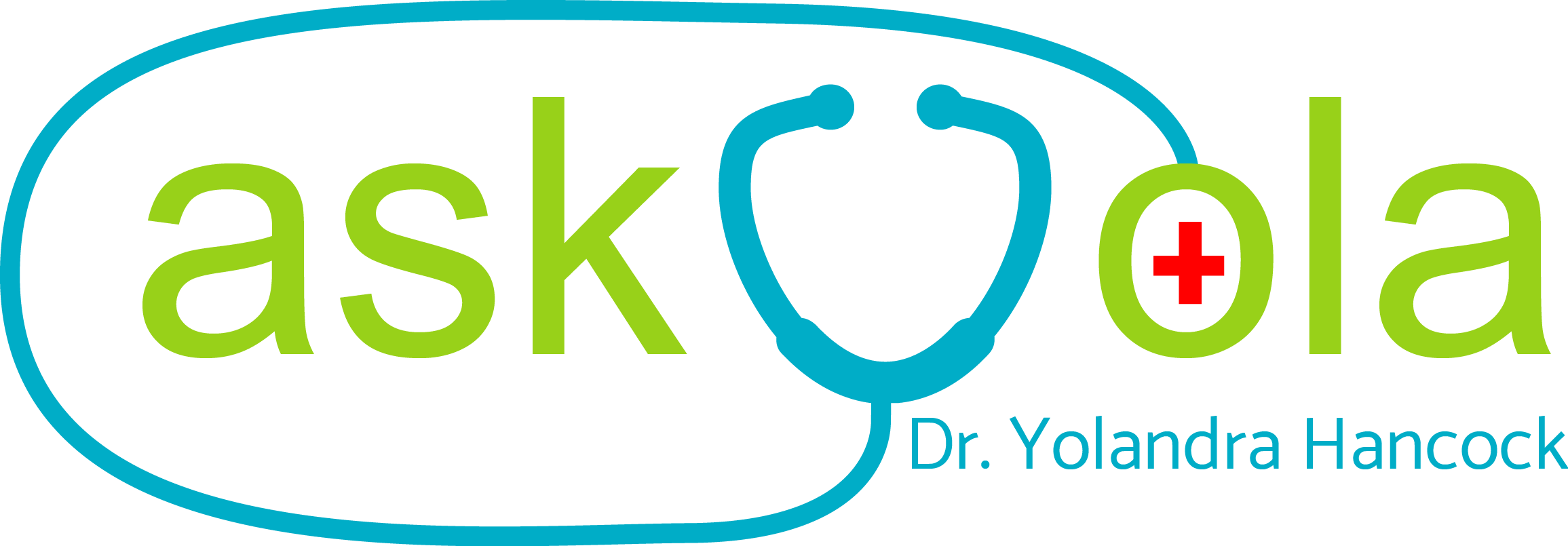 https://www.ncbi.nlm.nih.gov/pmc/articles/PMC7538124/
Next Steps
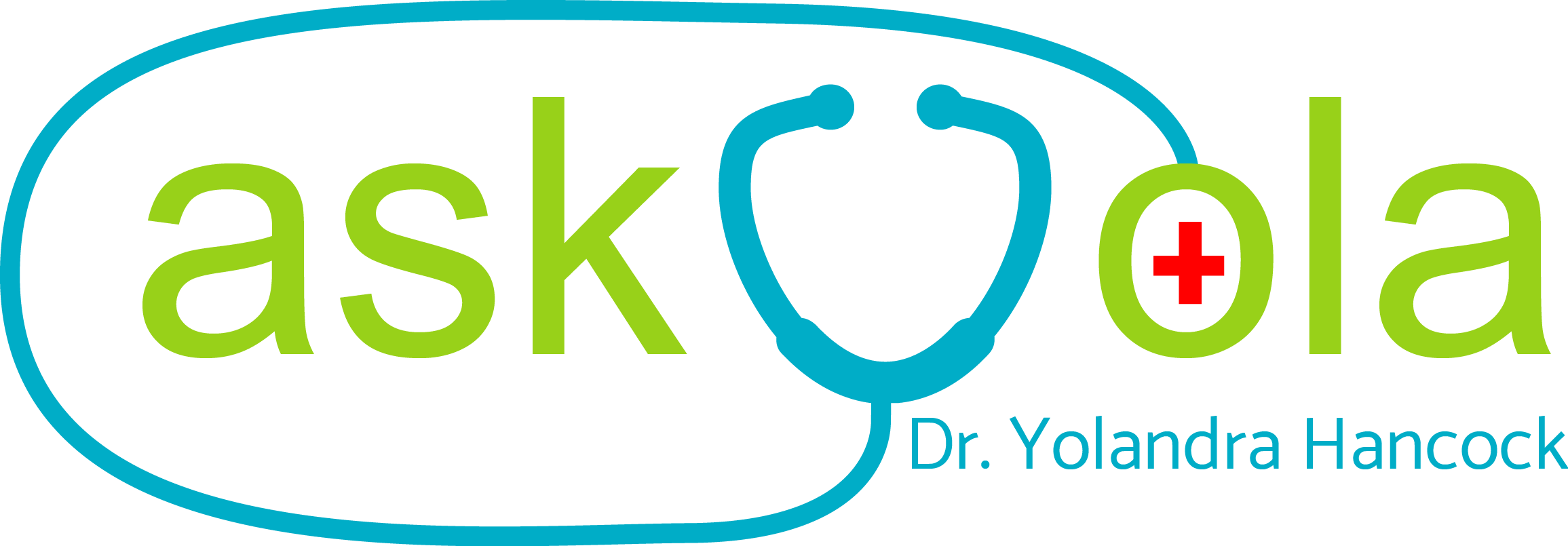 Next Steps
Preparing for return to school
Communicate with your little ones
Find out how they feel about returning to school
Address anxiety and fear
Connect with their teachers and other support staff
Start working on a routine
Seek support and commit to self-care
Turn to trusted sources of information
CDC
American Academy of Pediatrics
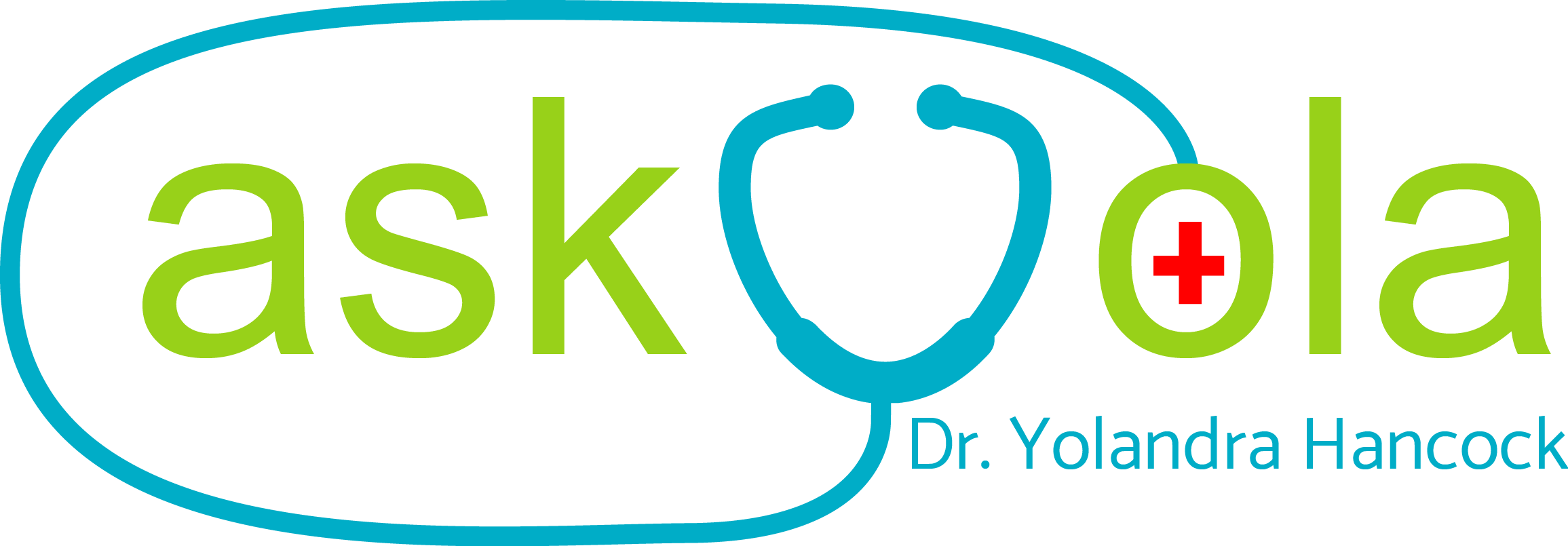 Next Steps
Take all public health precautions
Masks
Social distancing
Hygiene
Get vaccinated when you can
Adults with Down Syndrome are now considered a high-risk group as of December
For people 16 and up, depending on the vaccine
Pfizer: 16 and up
Moderna and Johnson & Johnson: 18 and up
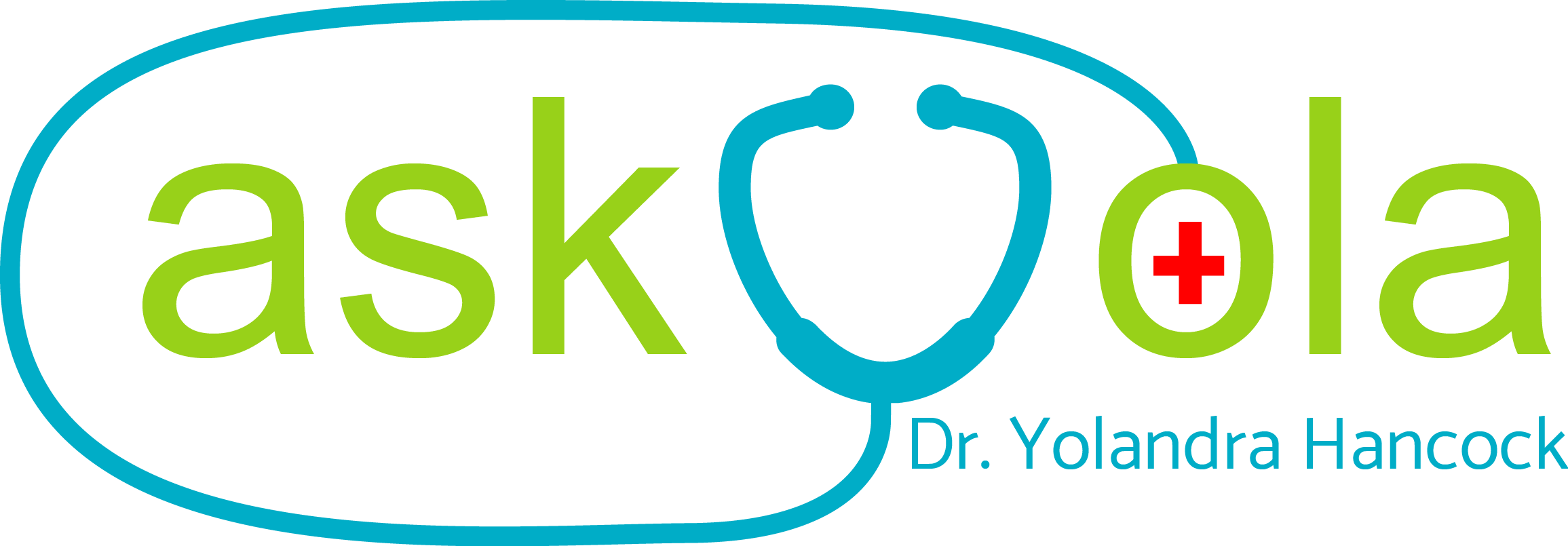 Next Steps
Consider getting your children vaccinated:
Moderna
Currently testing its vaccine in 3,000 children ages 12 to 17 and may have results for that age group by summer
Began enrolling for children 2-11
Expected to enroll 6,750 healthy children in the United States and Canada
Pfizer 
Testing their vaccine in children ages 12 to 15, and have said the plan is to move to younger groups
Separate pediatric trial of children ages 5 to 11 years by this spring
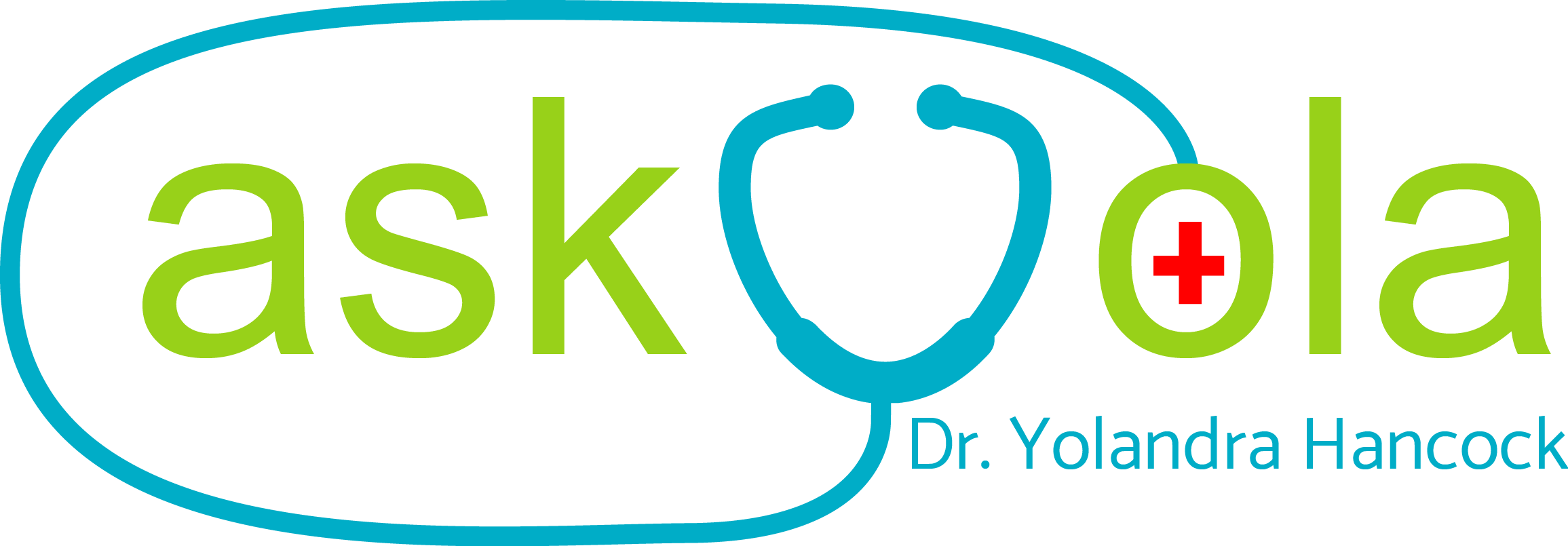 Next Steps
Consider getting your children vaccinated:
AstraZeneca 
Included 300 child volunteers ages 6 to 17, with 240 of them receiving the vaccine

J&J
Plan to test in children 12-18 this spring
Plans to immediately after begin a study that includes newborns and adolescents 
Will test in pregnant women, and in immunocompromised people
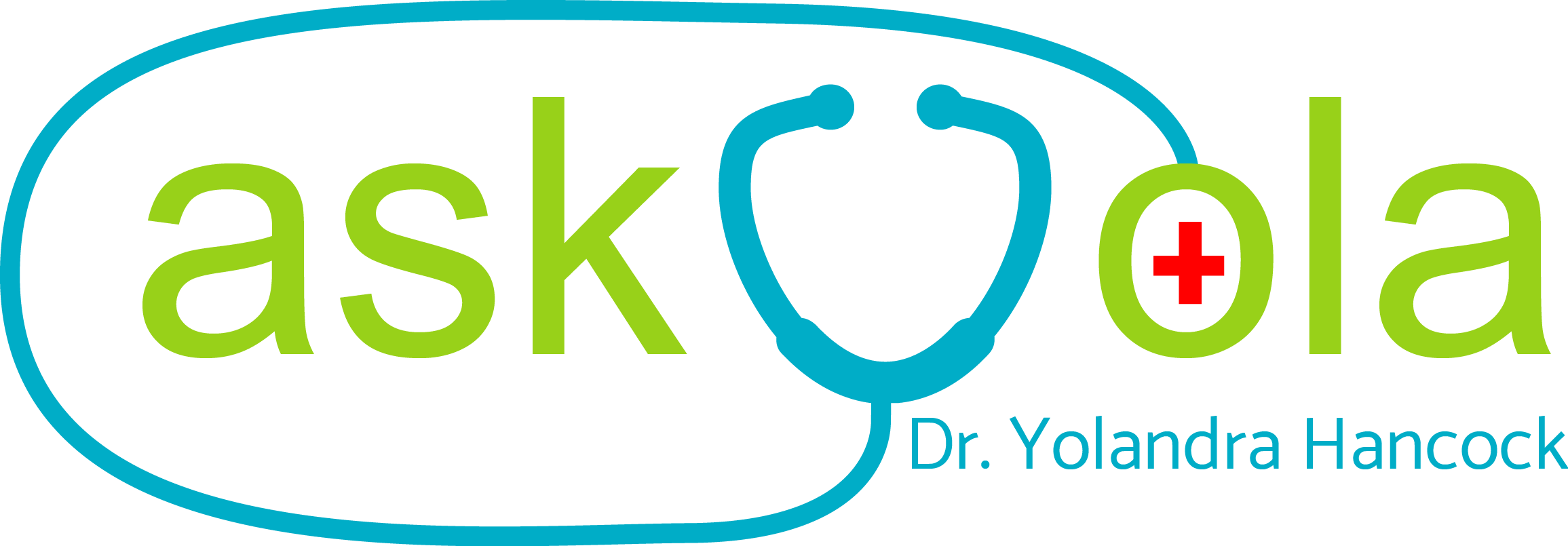 Next Steps
Push for more data to be collected for children with special needs in terms of the virus and the vaccine
Ensure that children with Down Syndrome are included in vaccine clinical trials
Take care of each other!
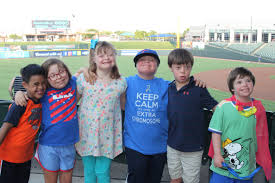 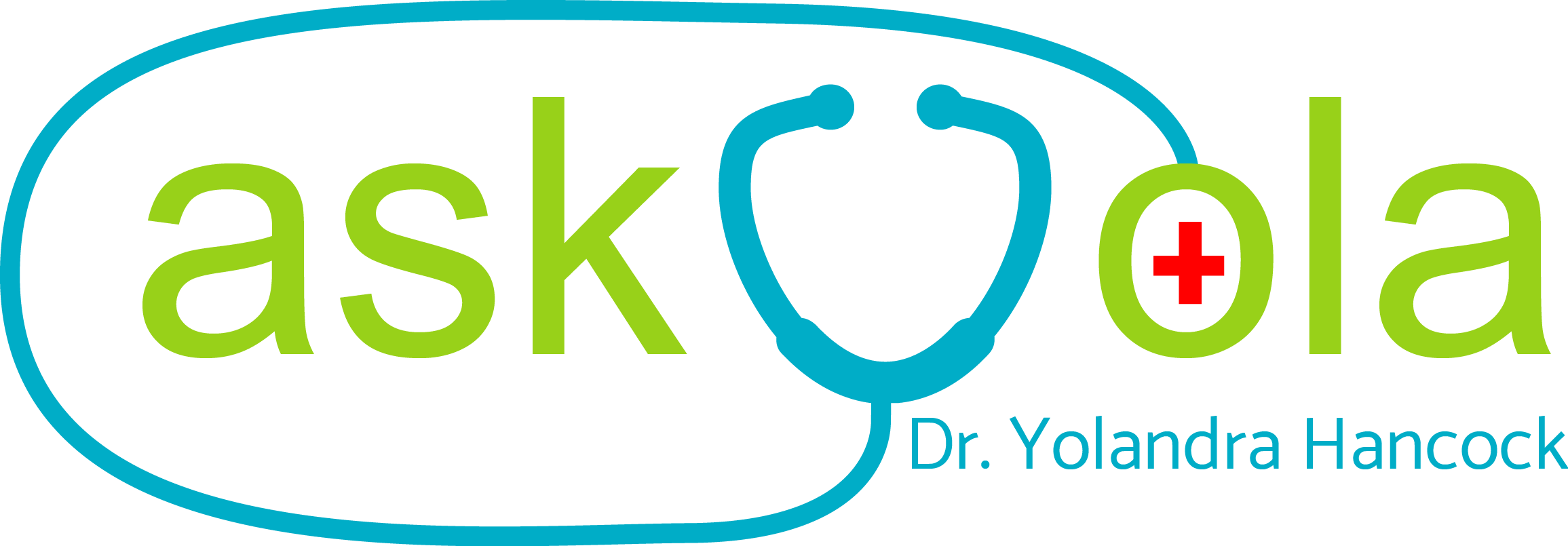 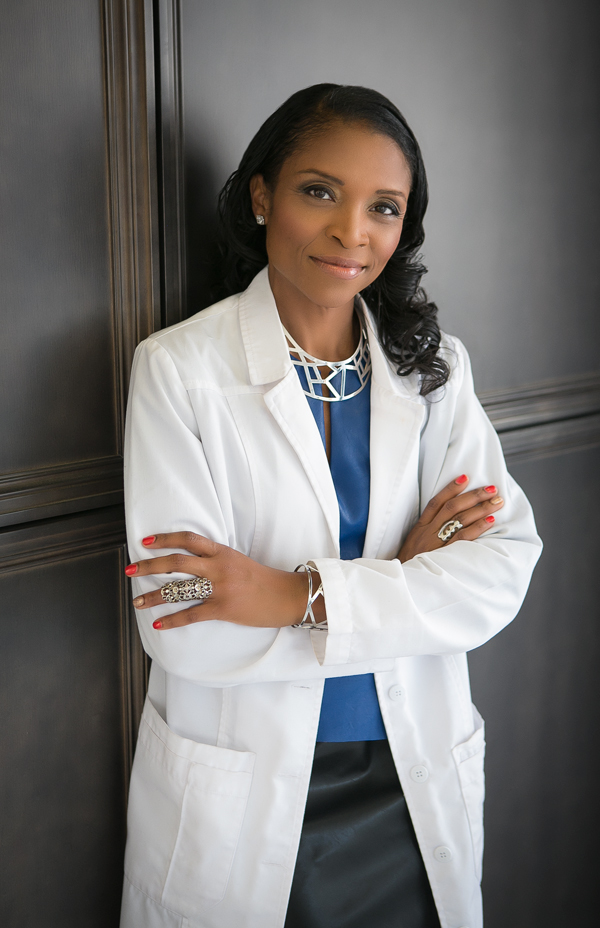 Thank you!Any questions?
Social media: @AskDrYola
Web: www.askdryola.com
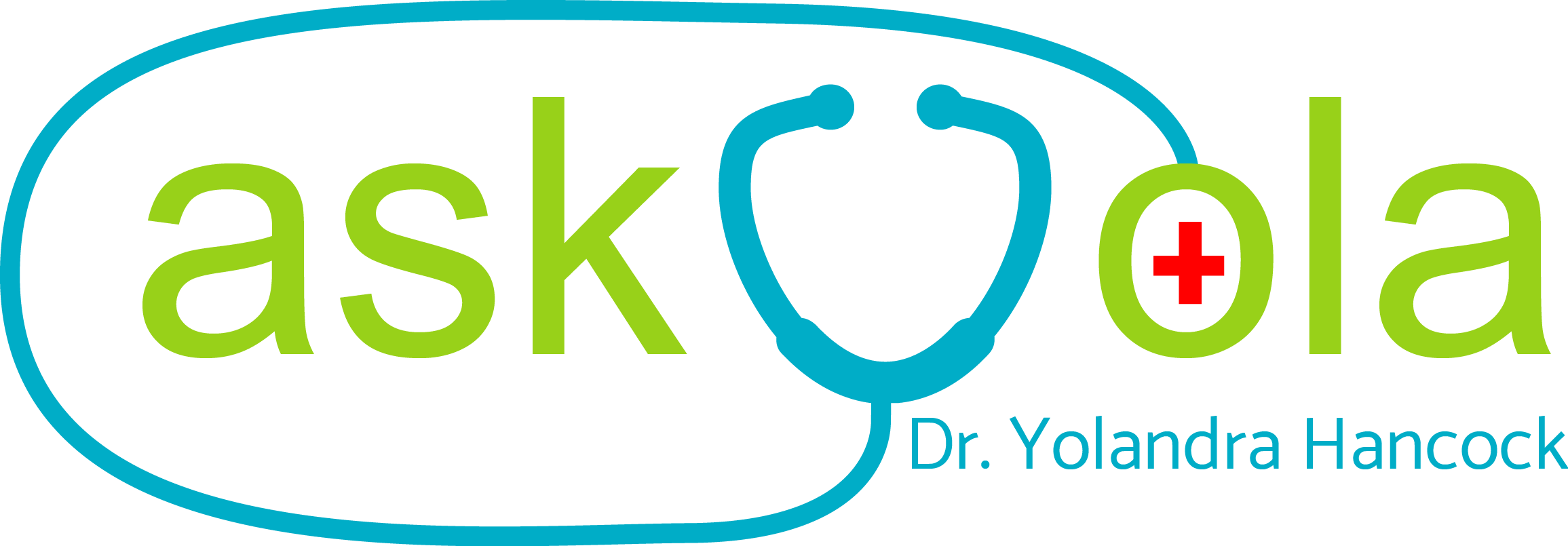